Relacoes Internacionais e Desenvolvimento
PRI 5058
A.W. Pereira
Lecture 1
Our main questions
What is meant by “development”? 

How is a “developed” country different from a “developing” country?
Subsidiary questions
How can we understand Amartya Sen’s notion of “development as      freedom” as a contribution to international development?

How do different theoretical perspectives approach development?
Outline
Questions about development
Changing approaches to development and the “capabilities” approach
A debate about history: Roser vs Hickel
Some global trends
Colonial legacies
Comparing some broad perspectives on development
Conclusions
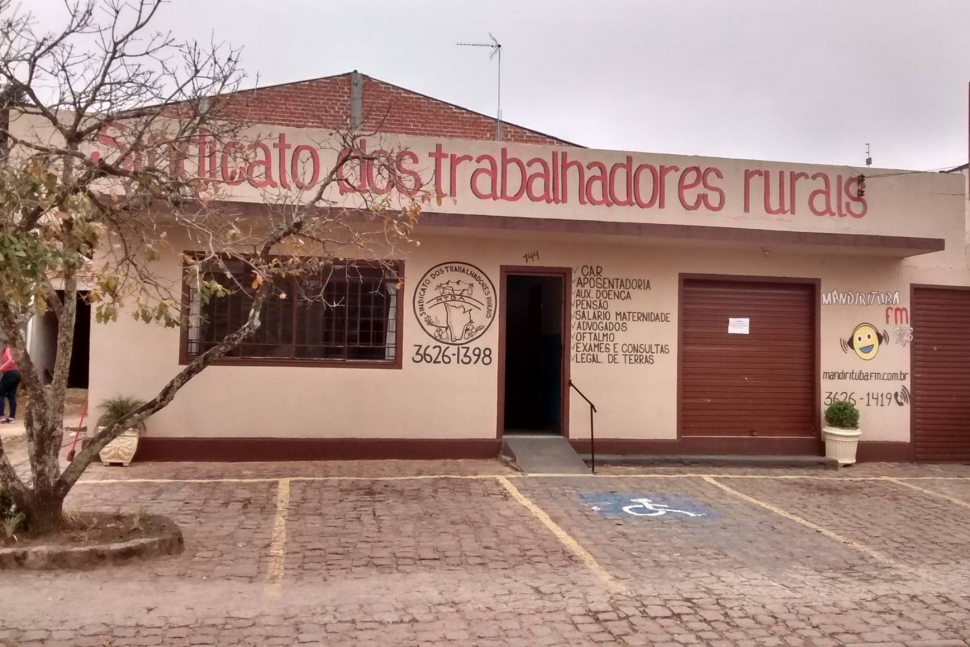 [Speaker Notes: A rural trade union headquarters in Brazil.]
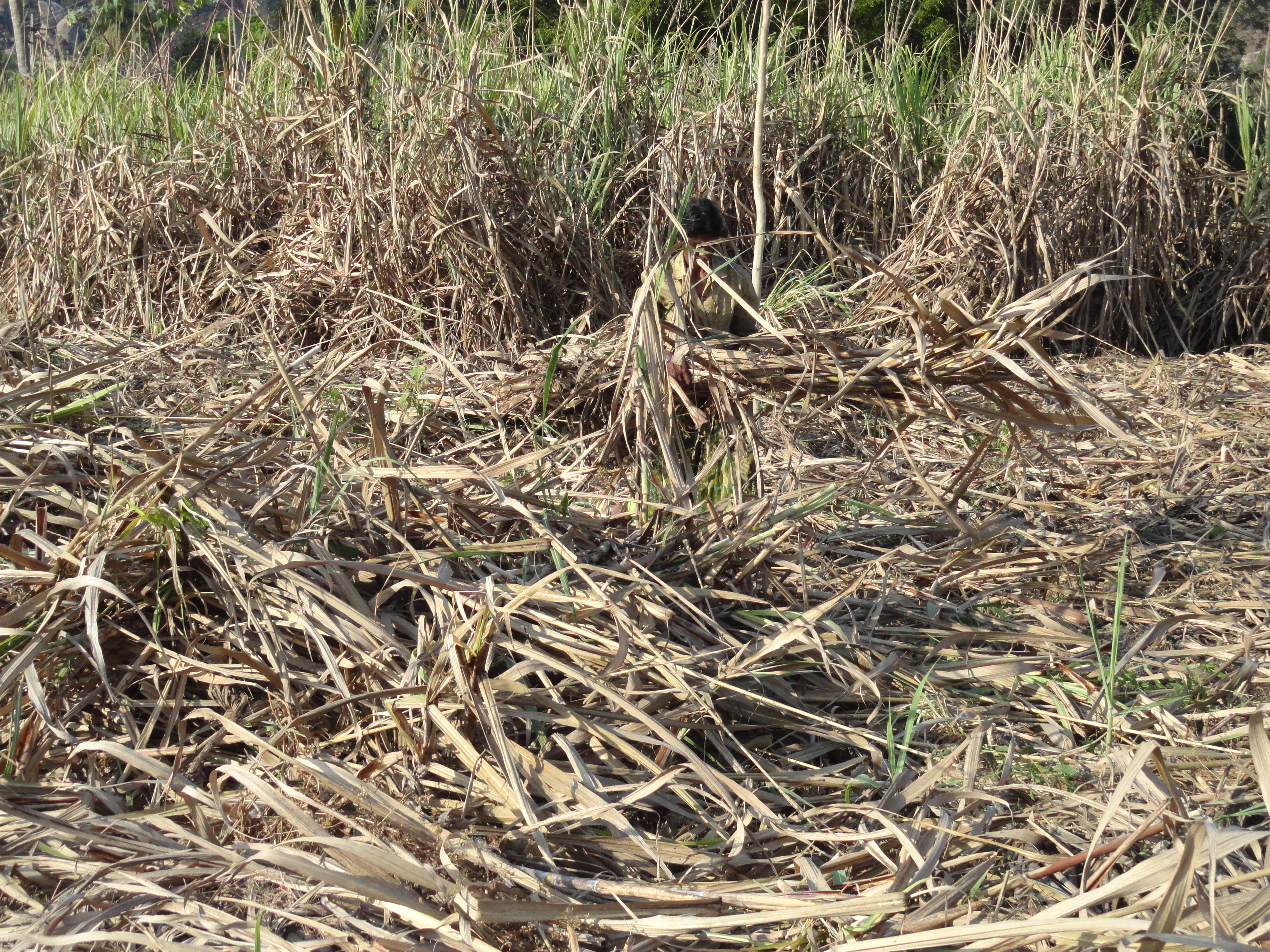 [Speaker Notes: Sugar cane.]
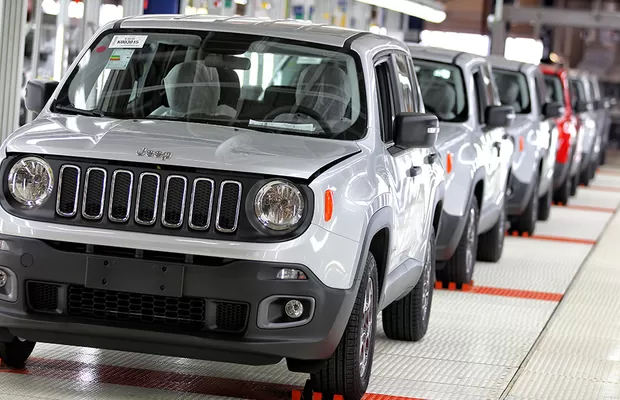 [Speaker Notes: Jeep Wranglers coming off the assembly line in the Fiat-Chrysler plant in Goiana, near Itambe, northern Pernambuco.]
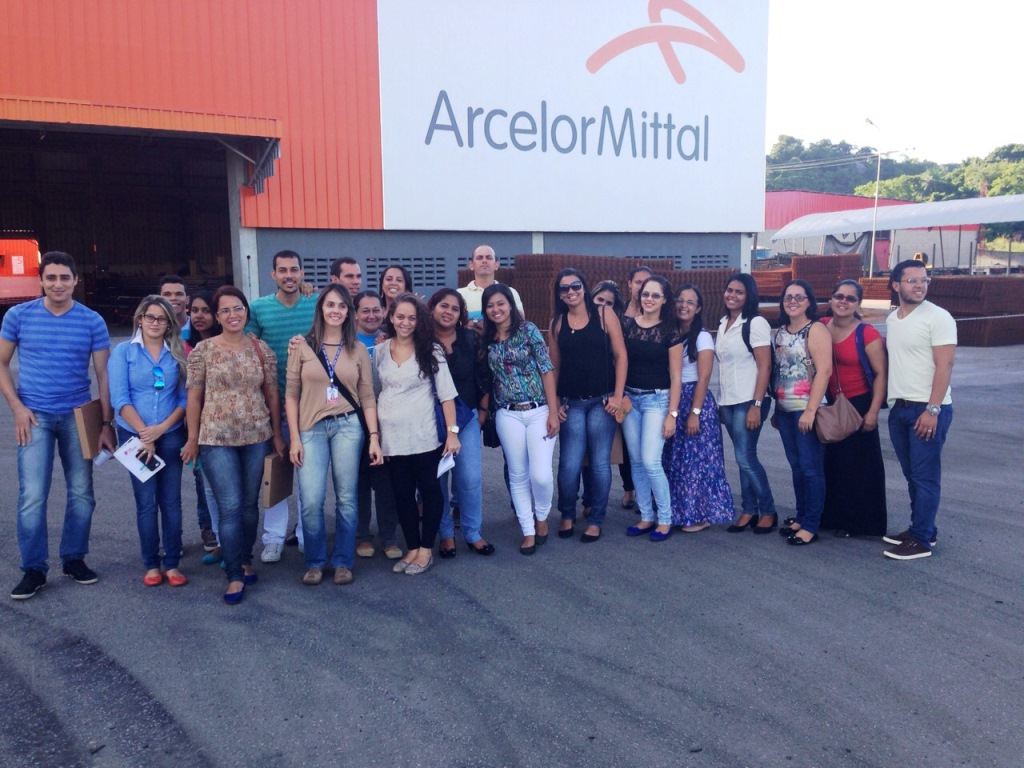 [Speaker Notes: A group of university students visit a distribution center for the Indian steel firm Arcelor Mittal and the German chemical firm BASF in Jaboatao dos Guararapes, Pernambuco, 2015.]
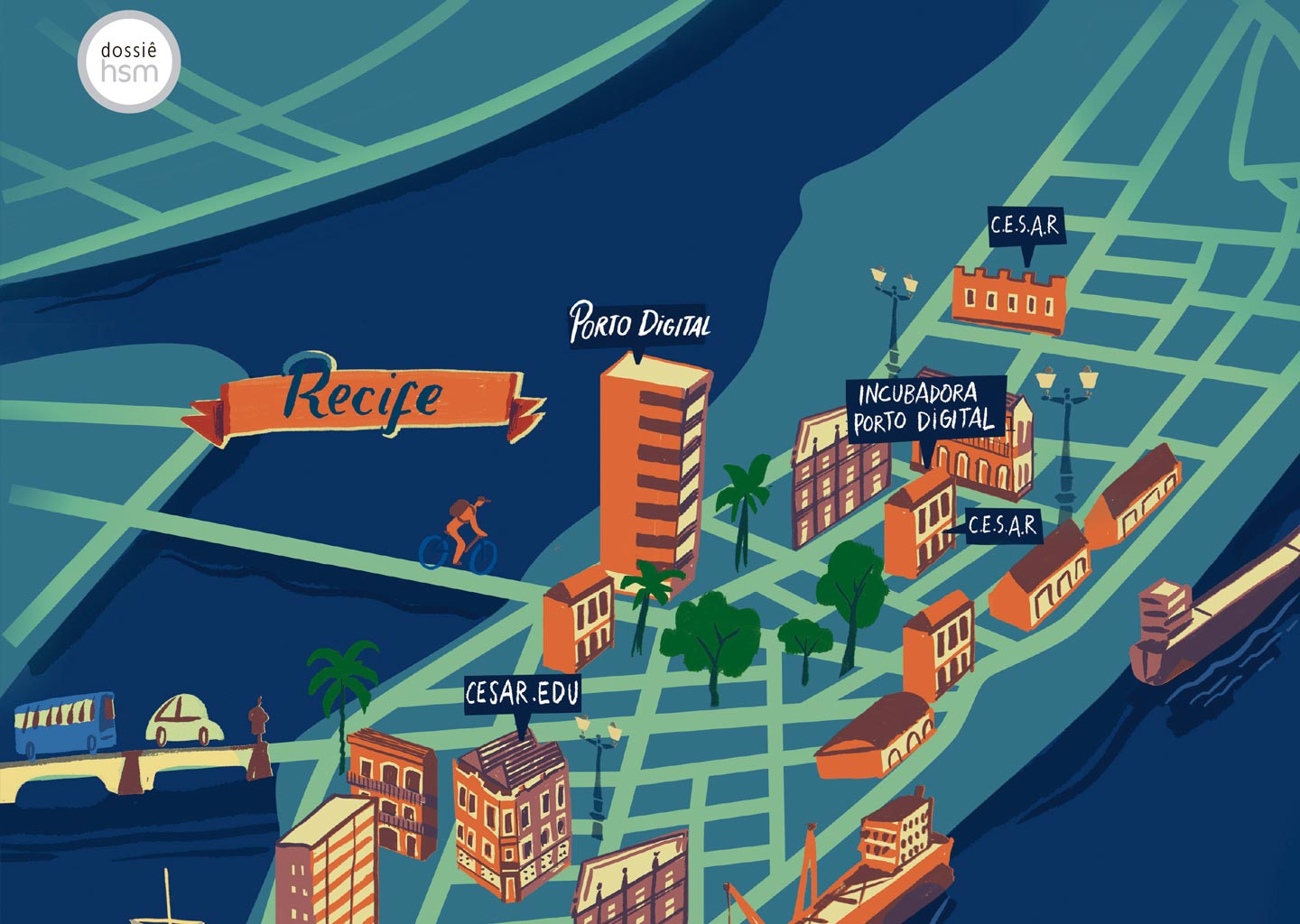 [Speaker Notes: The Porto Digital, a hub for software development, in Recife, capital of Pernambuco, northeastern Brazil.]
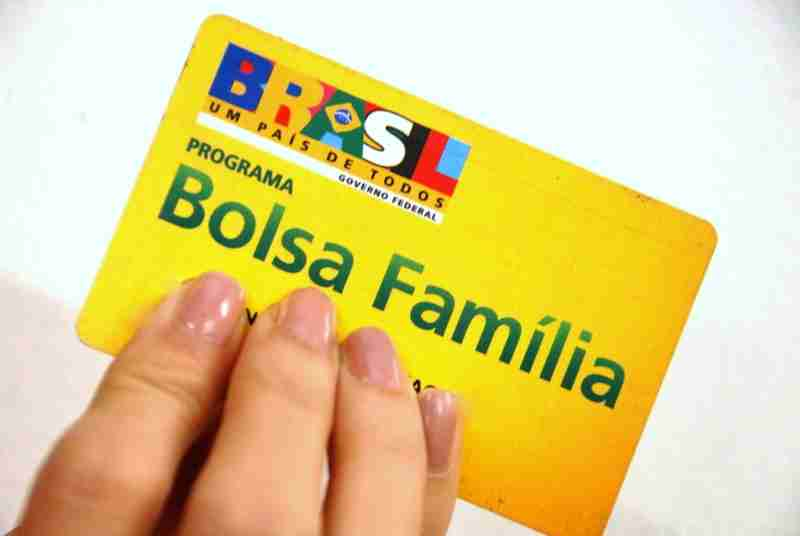 [Speaker Notes: A card for a beneficiary of the Bolsa Familia (Family Allowance) programme, a conditional cash transfer programme begun in Brazil in 2003.]
What is development?
?
Is development essentially…
a local project to empower communities, especially the oppressed and excluded?
a national, state-led project of improving human welfare?
a global project of enhancing human capabilities?
Should development be about…
Adjusting local practices so as to better take advantage of global market opportunities?
Resisting exploitation imposed by multinational corporations, powerful states, and international financial institutions?
Selectively protecting national economic interests and entering the most beneficial transnational economic networks?
Is the most important goal of development…
Capturing relative gains from trade and ending absolute poverty (without necessarily reducing inequality)?
Preserving the world’s cultural, political, economic, and social diversity, including the way of life of subsistence farmers and pastoralists, as well as the environment? 
“Closing the gap” in income and wealth between poor and rich countries?
Whatever your preference…
All of these perspectives (and more) exist in international development.
They are based on distinctive theoretical foundations.
Are they compatible?  
Are the visions they represent realizable?
Changing approaches to development
1960s-1970s: industrialization and structural change (“take-off”)
1970s: basic human needs and social or human development (growth with redistribution)
1980s: environmental sustainability + integration with global markets (neoliberalism)
1990s: governance, democratic participation and state capacity
2000s: multidimensional poverty
2010s: global development
Income as a means of defining development
?
Classifications by the World Bank
Low income: below US$ 1,005 per capita 
Lower middle income: US$ 1,006 – 3,955 per capita
Upper middle income: US$ 3,956 – 12, 235 per capita
High income: US$ 12,235 per capita

From estimates of 2016 GNI per capita.
Characteristics of a “developing” country
Agriculture: a recent transition from an agrarian to an urban society
Labour: unfree labour in the countryside; widespread informality
Housing: large numbers of self-built houses without formal access to electricity, sewerage, or gas
A recently constructed and partial social safety net (nominally universal but in practice targeted)
A low level of basic education
Deep inequalities of income and wealth
A high homicide rate
Shallow capital markets, with ½ of all lending by state banks
What about Amartya Sen’s “development as freedom”?
The capabilities approach
Development is “the process of expanding the real freedoms that people enjoy”.
“the contemporary world denies elementary freedoms to vast numbers – perhaps even the majority - of people”.
The Bengal famine of 1943 – not caused by a food shortage.
The death of Kader Mia.
The Human Development Index
The origins of the HDI can be found in the UNDP’s first annual Human Development Report in 1990, produced by Pakistani economist Mahbub ul Haq and his team of advisors, including Amartya Sen. 
Today the HDI consists of:
Life expectancy index (basically life expectancy at birth)
Education index (mean and expected years of schooling)
Income index (basically gross national income per capita)

There is also an inequality-adjusted HDI
The Millenium Development Goals
?
The MDGs – a reflection of development as a global project
Established in 2000
Set for the year 2015
1) eradicate extreme poverty and hunger
2) achieve universal primary education
3) promote gender equality and empower women
4) reduce child mortality
5) improve maternal health
6) combat HIV/AIDS, malaria and other diseases
7) ensure environmental sustainability
8) develop a global partnership for development
The Sustainable Development Goals (17)
?
Why examine theories of development?
?
Because…
Practical development work is usually based on some kind of theoretical understanding of the meaning and intended results of that work.

“The ideas of economists and political philosophers, both when they are right and when they are wrong, are more powerful than is commonly understood. Indeed, the world is ruled by little else.” – John Maynard Keyes
More quotes from J.M. Keynes
A study of the history of opinion is a necessary preliminary to the emancipation of the mind.”

“The difficulty lies not so much in developing new ideas as escaping from old ones.”
Max Roser – Our World in Data – 5 charts
extreme poverty
literacy
child mortality
population in democracy
level of education
https://ourworldindata.org/a-history-of-global-living-conditions-in-5-charts
Hickel’s response
Some global trends
The world’s population increased by a little more than 4 billion in the last 50 years (from about 3.5 to 7.7 billion today).
85% of these added people were born in developing and transition countries.
In the next 30 to 50 years, the world population will increase by an estimated 2 to 3 billion.
97% of this increase will take place in developing and transition countries.
Some more data
Roughly 10 percent of the world’s population (almost a billion people) live on less than $1.90 per day (at 2011 purchasing power parity; the data is from 2013). In 1981, 42% of the world’s population was in this category.
About 80% of extremely poor people live in the countryside, and just over 50% of them live in Sub-Saharan Africa.
UNICEF estimates that 526,000 children died of diarrhoea-related causes in 2015 (meaning that in most cases access to clean water could have saved their lives).
27 states, most of them low income, are defined by the OECD as “chronically fragile”. They suffer from problems such as armed conflict, terrorism, high homicide rates, forced displacement, disasters and famine.
The distribution of world GDP growth since 1980
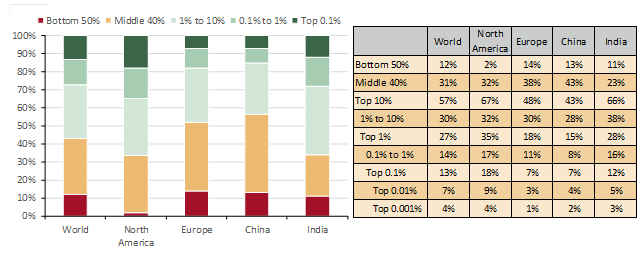 Close
[Speaker Notes: World GDP went from US $18 to $77 trillion since 1980. This is where it went. The Gini coefficient for global inequality was 65 in 2013.]
Colonial legacies – suggested patterns
Colonial legacies – suggested patterns (2)
Three broad perspectives on development
How to develop - three broad responses
How to develop – three broad responses (2)
Conclusions
“Development” is not a purely technical concept but involves values judgments about different kinds of economic, political, social and cultural change. 

“Developing” countries differ from “developed” countries in ways that go beyond income. But they also face comparable challenges. 

In the current era of global development, “developed” countries differ from “developing” countries by having more power to set the rules of the global trade and aid regimes.
Conclusions
Different perspectives in development studies are based on different theoretical and ideological foundations.

Amartya Sen’s notion of “development as freedom” is both a theoretical contribution to development studies (the “capabilities approach”) and a practical contribution (the development of the Human Development Index and its propagation via the United Nations Development Programme’s annual Human Development Report).
After the break
What is an emerging economy?
What are the origins of the term BRICs and BRICS?
What distinguishes an emerging economy from the economy of other countries?